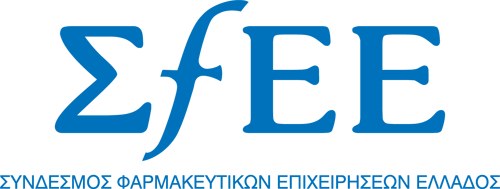 Market TrendsQ1/2023
IQVIA Consulting Deliverable
Athens, May 2023
Pharma Market Trends
€56M price drop in the Reimbursed market, outpaced by growth in volume (€122M) & volume mix (€104M)
Total Rx market:
Increasing +5.9% in values (PSP)
Increasing +3.5% in volume
% PPG
(MAT)
M€
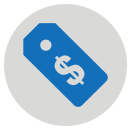 5.9%
€4.55B 
the Rx Retail market in values (PSP) annually, excl. L.3816 drugs
3.5%
Values
Volume
7.5%
103.5
169.7
2.3%
121.8
-55.6
2.4%
2.6%
10.3%
7.4%
Price
Volume
Volume
 Mix
ΔSales
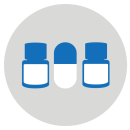 Total
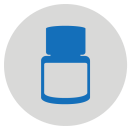 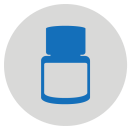 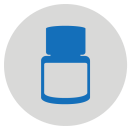 On patent & Off patent products account for ~59% of the reimbursed total market in values (PSP) in MAT/03/23
Gx products account for ~34% of the total market in volume and represent the ~23% of the total value sales (PSP)
Split by ATC-1 – YoY change
Segmentation by PSP price group

Gx products with PSP<€10 account for the 36% of total Gx sales, while
Ox products with PSP<€10 account for the 23% of total Ox sales

Gx products with PSP<€10 account for the 64% of total volume Gx sales, while
Ox products with PSP<€10 account for the 68% of total volume Ox sales


56% of total Gx SKUs with PSP<€10 
47% of total Ox SKUs with PSP<€10
Gx
On
Off
% PPG
(MAT)
A
On patent
Others
Increase
Others
C
Vaccines
Increase lower than the market
5%
Volume ms
Vaccines
Value ms
(PSP)
N
2%
On patent
Off patent
B
Generic
J
Off patent
Generic
Note: Excluding all L.3816 products; Vaccines category includes all products of the following ATC-3 categories: J07E VIRAL VACCINES, J07D BACTERIAL VACCINES, J07B COMBINATIONS OF VACCINES
Source: IQVIA data (MAT/03/23); IQVIA analysis
Key findings: Overall
Market
overview
Focus on
ATC-1s
Pricing & 
Substitution
EU Benchmarking
Source: IQVIA data (MAT/03/23); IQVIA analysis
Key Terms
Abbreviations
ATC-1 Abbreviations
Market Overview
Analysis by ATC
Price evolution
Substitution analysis (Market Dynamics)
EU Benchmarking
Market Overview
Analysis by ATC
Price evolution
Substitution analysis (Market Dynamics)
EU Benchmarking
TOTAL market
€4.55B the estimated pharma market size at retail prices (excl. L.3816 drugs)
Market size in values (PSP) – By Reimbursable status – MAT/03/23
Non-Reimbursable
Reimbursable
Β€
4.55
0.51
0.26
0.95
0.03
0.23
Margin of 4.9%
0.12
3.34
0.36
Margin of 22.2%
(before VAT)
0.16
3.18
0.02
0.14
0.33
Ex-
factory
Wholesale
IQVIA
Total
Pharmacy
State
(VAT)
Total
Retail market
MAT/03/23
5.7%
3.6%
73.4%
20.9%
69.8%
% Share of Retail price:
Market at PPP
Market at PSP
Note: Excluding all L.3816 products; Monthly-level decomposition by supply-chain driver
Source: IQVIA data (MAT/03/23); IQVIA analysis
TOTAL market
~27% the value market share of Generics in MAT/03/23
Market size in values (PSP) – By product segment – MAT/03/23
Patent status1
Reimbursable status2
Β€
Β€
On patent
Off patent
Generic
Other
Total
Reimbursable
Non-
Reimbursable
Total
25.0%
28.1%
26.6%
20.3%
88.8%
11.2%
1. Products segmentation is based on their segmentation status at quarterly & monthly level; 2. Products segmentation is based on their segmentation status at monthly level
Note: Excluding all L.3816 products; Classification by On patent, Off patent, Generics and Others is based on Sfee/IQVIA flag; Other includes mainly vaccines, supplements and diabetes tests
Source: IQVIA data (MAT/03/23); IQVIA analysis
TOTAL market
Total market increased by 9.0% in Q1/23 vs. Q1/22
Market size in values (PSP) – By product type – Quarterly
Β€
+9.0%
1.21
1.16
1.16
0.03
1.12
0.03
0.03
1.09
1.08
1.07
1.06
0.03
1.06
1.04
0.03
1.03
0.03
0.03
1.01
0.03
0.28
0.03
0.99
0.98
0.03
0.98
0.98
0.03
0.96
0.95
0.95
0.25
0.95
0.95
0.28
0.03
0.94
0.93
0.93
0.93
0.03
0.22
0.92
0.03
0.03
0.03
0.90
0.03
0.89
0.03
0.03
0.03
0.25
0.03
0.88
0.03
0.20
0.25
0.03
0.03
0.21
0.03
0.25
0.03
0.24
0.03
0.24
0.18
0.03
0.03
0.19
0.18
0.22
0.20
0.16
0.17
0.17
0.18
0.20
0.19
0.17
0.18
0.17
0.16
0.16
0.16
0.15
0.90
0.87
0.86
0.85
0.83
0.81
0.81
0.80
0.80
0.79
0.77
0.77
0.76
0.76
0.76
0.76
0.75
0.75
0.74
0.74
0.73
0.73
0.73
0.73
0.73
0.73
0.71
0.70
0.70
Q1/16
Q2/16
Q3/16
Q4/16
Q1/17
Q2/17
Q3/17
Q4/17
Q1/18
Q2/18
Q3/18
Q4/18
Q1/19
Q2/19
Q3/19
Q4/19
Q1/20
Q2/20
Q3/20
Q4/20
Q1/21
Q2/21
Q3/21
Q4/21
Q1/22
Q2/22
Q3/22
Q4/22
Q1/23
Unknown
Generics (Gx)
Originals (Ox)
Note: Excluding all L.3816 products; Total market figures (2015-2017) have been adjusted subject to IQVIA market restatement in 2018; Classification by Ox and Gx is based on EOF flag
Source: IQVIA data (MAT/03/23); IQVIA analysis
Reimbursable market
Sales in the Reimbursable market increased by ~8.1% in Q1/23 vs. Q1/22
Market size in values (PSP) – Reimbursable only – By patent status – Quarterly
Β€
+8.1%
1.07
1.03
1.03
1.02
0.98
0.96
0.96
0.95
0.93
0.93
0.22
0.92
0.91
0.18
0.89
0.89
0.88
0.23
0.88
0.87
0.88
0.87
0.86
0.86
0.86
0.86
0.17
0.26
0.85
0.85
0.84
0.17
0.17
0.82
0.81
0.17
0.22
0.17
0.80
0.16
0.17
0.20
0.18
0.17
0.13
0.16
0.13
0.13
0.16
0.17
0.18
0.15
0.14
0.16
0.15
0.13
0.15
0.14
0.25
0.25
0.23
0.23
0.23
0.22
0.21
0.21
0.21
0.21
0.20
0.20
0.19
0.19
0.20
0.19
0.19
0.18
0.18
0.19
0.20
0.19
0.18
0.18
0.17
0.19
0.18
0.17
0.17
0.32
0.32
0.30
0.31
0.29
0.29
0.26
0.30
0.30
0.26
0.29
0.25
0.30
0.26
0.25
0.27
0.24
0.25
0.28
0.28
0.25
0.28
0.29
0.28
0.24
0.23
0.28
0.24
0.27
0.29
0.28
0.28
0.28
0.27
0.28
0.27
0.27
0.28
0.27
0.27
0.27
0.27
0.26
0.26
0.26
0.27
0.26
0.25
0.26
0.26
0.26
0.25
0.25
0.25
0.25
0.24
0.24
0.24
Q1/16
Q2/16
Q3/16
Q4/16
Q1/17
Q2/17
Q3/17
Q4/17
Q1/18
Q2/18
Q3/18
Q4/18
Q1/19
Q2/19
Q3/19
Q4/19
Q1/20
Q2/20
Q3/20
Q4/20
Q1/21
Q2/21
Q3/21
Q4/21
Q1/22
Q2/22
Q3/22
Q4/22
Q1/23
Other
Generics
Off patent
On patent
Note: Excluding all L.3816 products; Total market figures (2015-2017) have been adjusted subject to IQVIA market restatement in 2018; Classification by On patent, Off patent, Generics and Others is based on Sfee/IQVIA flag
Source: IQVIA data (MAT/03/23); IQVIA analysis
Total MARKET
The estimated value of the Reimbursed units is reaching ~€3.5B (PSP) in MAT/03/23
Estimated Value of Reimbursed & Non-Reimbursed Units – PSP values – MAT/03/23
M€
4,550
378(8%)
690(15%)
3,482(77%)
508
378(74%)
4,041
131(26%)
559(14%)
Estimated value (PSP) of the MHSYFA units
3,482(86%)
Estimated value (PSP) of the Out of pocket units1
Estimated value (PSP) of the Reimbursed units
Reimbursable
market
Non-Reimbursable
market
Total market
in PSP
1. Out of pocket values have been calculated based on the estimated units sold without a prescription (IQVIA Reimbursed/ Non-Reimbursed database)
Note: Excluding all L.3816 products
Source: IQVIA data (MAT/03/23); IQVIA analysis
REIMBURSABLE MARKET
The estimated value (PSP) of the Reimbursed units is 86% of the total Reimbursable market value
Estimated Value (PSP) of Reimbursed Units –  By patent status – MAT/03/23
M€
4,041
559(14%)
3,482(86%)
748
140(19%)
949
607(81%)
141(15%)
808(85%)
1,218
195(16%)
1,023(84%)
1,127
84(7%)
1,043(93%)
On patent
Off patent
Generic
Other
Total
Estimated value (PSP) of the Non-Reimbursed units
Estimated value (PSP) of the Reimbursed units
Note: Excluding all L.3816 products; Classification by On patent, Off patent, Generics and Others is based on Sfee/IQVIA flag; Other includes mainly vaccines, supplements and diabetes tests
Source: IQVIA data (MAT/03/23); IQVIA analysis
REIMBURSABLE MARKET
In terms of units, ~78% of the total Reimbursable units are estimated to be Reimbursed
Estimated Reimbursed Units –  By patent status – MAT/03/23
M Units
345
77(22%)
268(78%)
74
20(27%)
55(73%)
122
30(25%)
92(75%)
125
25(20%)
100(80%)
23
2(8%)
21(92%)
On patent
Off patent
Generic
Other
Total
Estimated Non-Reimbursed unit sales
Estimated Reimbursed unit sales
Note: Excluding all L.3816 products; Classification by On patent, Off patent, Generics and Others is based on Sfee/IQVIA flag; Other includes mainly vaccines, supplements and diabetes tests
Source: IQVIA data (MAT/03/23); IQVIA analysis
Total market
The Greek pharma market in MAT/03/23 is reaching €4.55B at retail prices; MAT/03/23 values increased by 5.9% vs. MAT/03/22
Market size in values1 (PSP) – By product type – Annual – 2014-2022
Other
Generics
M €
Off patent
+5.9%
+3.0%
On patent
+4.2%
4,550
4,454
%CAGR2(3-year)
%CAGR2(6-year)
4,297
4,221
%PPG2
4,106
3,961
3,782
3,731
3,687
3,664
3,613
+5.9%
+4.0%
+3.6%
+10.3%
+8.3%
+6.0%
+2.4%
+2.1%
+3.0%
+7.5%
+3.9%
+0.6%
Years
MAT
03/22
MAT
03/23
2014
2015
2016
2017
2018
2019
2020
2021
2022
Generics
m.s (%)
22.2%
23.1%
23.4%
22.5%
22.4%
23.2%
23.8%
25.1%
26.4%
25.6%
26.6%
1. Based on PSPs; 2.%PPG and %CAGR calculations are based on MAT/03/23
Note: Excluding all L.3816 products; Total market figures (2015-2017) have been adjusted subject to IQVIA market restatement in 2018; Classification by On patent, Off patent, Generics and Others is based on Sfee/IQVIA flag; Other includes mainly vaccines, supplements and diabetes tests
Source: IQVIA data (MAT/03/23); IQVIA analysis
ReimbursED MARKET
The Reimbursed market in MAT/03/23 is reaching €3.5B at retail prices; MAT/03/23 values increased by 5.0% vs. MAT/03/22
Market size in values1 (PSP) – By product type – Annual – 2018-2022
Other
Generics
M €
Off patent
On patent
%PPG2
+4.3%
+5.0%
+4.6%
3.0%
+5.7%
+5.0%
3,482
+4.9%
3,414
3,316
3,263
3,167
2,995
2,854
+8.3%
+2.1%
+7.4%
Years
MAT
03/22
MAT
03/23
2018
2019
2020
2021
2022
Generics
m.s (%)
20.6%
21.3%
21.6%
22.2%
23.0%
22.5%
23.2%
1. Based on PSPs; 2.%PPG and %CAGR calculations are based on MAT/03/23
Note: Excluding all L.3816 products; Classification by On patent, Off patent, Generics and Others is based on Sfee/IQVIA flag; Other includes mainly vaccines, supplements and diabetes tests
Source: IQVIA data (MAT/03/23); IQVIA analysis
TOTAL MARKET
In terms of volume, Greek pharma market in MAT/03/23 increased by ~3.5%, reaching to ~441M units, driven by Gx performance
Market size in volume1 – By product type – Annual – 2014-2022
Other
Generics
M Units
Off patent
On patent
+1.9%
+1.8%
%CAGR2(3-year)
%CAGR2(6-year)
%PPG2
+3.5%
+3.5%
+1.4%
+0.4%
+1.8%
441
433
+3.5%
+1.5%
+2.5%
426
419
413
411
404
393
386
378
367
+7.4%
+4.1%
+5.1%
+2.2%
+2.6%
+0.4%
+1.8%
+0.7%
+2.3%
-0.7%
-5.5%
-12.9%
22
21
Years
MAT
03/22
MAT
03/23
2014
2015
2016
2017
2018
2019
2020
2021
2022
Generics
m.s (%)
33.0%
33.7%
35.3%
35.4%
36.1%
36.9%
37.6%
38.5%
40.3%
39.1%
40.6%
1. Based on sell-out volumes from pharmacies; 2.%PPG & %CAGR calculations are based on MAT/03/23
Note: Excluding all L.3816 products; Total market figures (2015-2016) have been adjusted subject to IQVIA market restatement in 2018; Classification by On patent, Off patent, Generics and Others is based on Sfee/IQVIA flag; Other includes mainly vaccines, supplements and diabetes tests
Source: IQVIA data (MAT/03/23); IQVIA analysis
ReimbursED MARKET
In terms of volume, Reimbursed market in MAT/03/23 increased by ~3.7%, reaching to ~268M units
Market size in volume1 – By product type – Annual – 2018-2022
Other
Generics
M €
Off patent
On patent
%PPG2
+3.7%
+2.9%
+3.7%
3.2%
+2.3%
+4.2%
+2.1%
+7.8%
268
264
258
255
250
240
235
+3.3%
+3.0%
Years
MAT
03/22
MAT
03/23
2018
2019
2020
2021
2022
Generics
m.s (%)
31.8%
32.6%
32.8%
33.9%
33.0%
34.3%
32.7%
1. Based on sell-out volumes from pharmacies; 2.%PPG & %CAGR calculations are based on MAT/03/23
Note: Excluding all L.3816 products; Classification by On patent, Off patent, Generics and Others is based on Sfee/IQVIA flag; Other includes mainly vaccines, supplements and diabetes tests
Source: IQVIA data (MAT/03/23); IQVIA analysis
TOTAL MARKET
Q1/23 market values increased by ~9.0% vs. Q1/22
Market size in values1 (PSP): By patent status – By semester – 2015-2022
Other
Off patent
Generics
On patent
M€
2016
2018
2020
2022
2023
2015
2017
2019
2021
Price bulletin
New P.L.
Referendum/
Elections
Price bulletin
Price bulletin
Price bulletin
Price bulletin
Price bulletin
New P.L.
New P.L.
Price bulletin
New P.L.
Price bulletin
New P.L.
New P.L.
New P.L.
New P.L.
New P.L.
+4.5%
4.5%
+4.5%
+5.4%
2,294
+3.9%
+0.9%
-1.0%
2,196
2,160
2,097
2,025
2,009
2,007
1,954
1,904
1,880
1,878
1,854
1,851
1,833
1,833
1,830
1,163
H1/
15
H2/
15
H1/
16
H2/
16
H1/
17
H2/
17
H1/
18
H2/
18
H1/
19
H2/
19
Η1/
20
Η2/
20
Η1/
21
H2/
21
Η1/
22
H2/
22
MAT
03/23
Generics
m.s. (%)
22.9
23.3
23.9
23.0
23.0
22.1
22.6
22.2
23.2
23.2
24.3
23.3
24.9
25.4
26.3
26.5
27.6
1. Based on PSPs
Note: Excluding all L.3816 products; Total market figures (2015-2016) have been adjusted subject to IQVIA market restatement in 2018; Classification by On patent, Off patent, Generics and Others is based on Sfee/IQVIA flag; Other includes mainly vaccines, supplements and diabetes tests
Source: IQVIA data (MAT/03/23); IQVIA analysis
TOTAL MARKET
In terms of volume, Q1/23 increased by ~7.0% vs. Q1/22
Market size in volume1: By patent status – By semester – 2015-2022
Other
Off patent
Generics
On patent
M
2016
2018
2020
2022
2015
2017
2019
2021
2023
New P.L.
Referendum/
Elections
New P.L.
New P.L.
New P.L.
New P.L.
New P.L.
New P.L.
New P.L.
New P.L.
+2.0%
+6.7%
-0.5%
+1.2%
+3.6%
+0.8%
3.1%
222
218
211
209
206
205
204
203
201
201
197
196
194
192
190
188
112
15
12
12
13
13
11
10
12
12
12
12
11
11
11
6
H1/
15
H2/
15
H1/
16
H2/
16
H1/
17
H2/
17
H1/
18
H2/
18
H1/
19
H2/
19
Η1/
20
Η2/
20
H1/
21
H2/
21
H1/
22
H2/
22
MAT
03/23
Generics
m.s. (%)
38.1
37.0
38.1
36.8
36.1
41.4
36.0
35.3
35.5
38.9
35.2
34.2
35.4
33.3
40.0
40.5
37.0
1. Based on sell-out volumes from pharmacies
Note: Excluding all L.3816 products; Total market figures (2015-2016) have been adjusted subject to IQVIA market restatement in 2018; Classification by On patent, Off patent, Generics and Others is based on Sfee/IQVIA flag; Other includes mainly vaccines, supplements and diabetes tests
Source: IQVIA data (MAT/03/23); IQVIA analysis
ReimbursED market
Off-patent and Gx value & volume m.s. in the Reimbursed Market increased (Q1/23 vs. Q1/22), while On-patent and Other decreased
Market share in values (PSP) & volume: By patent status – Quarterly
Values (PSP)
Volume
% values
% volume
Q2/
22
Q4/
22
Q4/
22
Q1/
23
Q1/
22
Q3/
22
Q1/
23
Q1/
22
Q2/
22
Q3/
22
Other
Generics
Off patent
On patent
Note: Excluding all L.3816 products; Classification by On patent, Off patent, Generics and Others is based on Sfee/IQVIA flag; Other includes mainly vaccines, supplements and diabetes tests
Source: IQVIA data (MAT/03/23); IQVIA analysis
REIMBURSED MARKET
Drugs with PSP<€15 account for ~38% of the Reimbursed market in values
Sales Value by price group at PSP1 level (Reimbursed drugs only2) – MAT/03/23
%
 total sales 
in values
PSP Sales 
(In Μ€)
649
13
557
1
28
412
0
337
321
0
306
21
263
29
247
1
11
199
0
4
95
61
35
2
€0.00-
4.99
€5.00-
9.99
€10.00-
14.99
€15.00-
19.99
€20.00-
29.99
€30.00-
39.99
€40.00-
49.99
€50.00-
74.99
€75.00-
99.99
€100.00-
149.99
€150.00-
199.99
≥€200
Price 
groups3
%
 total sales 
in values
7.5%
18.6%
11.8%
7.1%
8.8%
9.2%
9.7%
16.0%
1.7%
5.7%
2.7%
1.0%
Total
Ox
Gx
Unknown
Generics (Gx)
Originals (Ox)
1. PSP= Pharmacy Selling Price; 2. Excluding L.3816 drugs; 3. Classification by Ox and Gx is based on EOF flag
Source: IQVIA data (MAT/03/23); IQVIA analysis
REIMBURSED MARKET
The market is concentrated in the low-price segments; Drugs with PSP<€10 account for ~67% of the Reimbursed market in volume
Volume sales by price group (Reimbursed drugs only1)
%
 total sales 
in volume
M Units
90
89
1
2
34
70
0
14
13
1
9
1
9
8
1
2
1
0
1
€0.00-
4.99
€5.00-
9.99
€10.00-
14.99
€15.00-
19.99
€20.00-
29.99
€30.00-
39.99
€40.00-
49.99
€50.00-
74.99
€75.00-
99.99
€100.00-
149.99
€150.00-
199.99
≥€200
Price 
groups2
%
 total sales 
in volume
33.5%
33.1%
12.6%
5.3%
4.8%
3.5%
2.8%
3.3%
0.3%
0.6%
0.2%
0.0%
Total
Ox
Gx
Unknown
Generics (Gx)
Originals (Ox)
1. Excluding L.3816 drugs; 2.Classification by Ox and Gx is based on EOF flag
Source: IQVIA data (MAT/03/23); IQVIA analysis
Reimbursed MARKET
The market is highly concentrated in the low-price segments, while drugs with PSP≥€75 represent only ~5.3% of total # of Reimb. SKUs1
# of SKUs by price group (Reimbursed drugs only – excl. L.3816)
% of
 SKUs
# of SKUs
1,500
95%
1,250
40
5.3% of total SKUs
1,026
1,000
55
843
572
12
460
500
29
340
30
192
191
116
9
9
74
63
51
2
43
35
1
14
11
6
15
54
50
38
25
0
€0.00-
4.99
€5.00-
9.99
€10.00-
14.99
€15.00-
19.99
€20.00-
29.99
€30.00-
39.99
€40.00-
49.99
€50.00-
74.99
€75.00-
99.99
€100.00-
149.99
€150.00-
199.99
≥€200
Price 
groups2
%
 of SKUs
23.4%
28.6%
13.1%
7.8%
10.5%
4.4%
2.7%
4.4%
1.7%
1.4%
1.0%
1.2%
Total
Ox
Gx
Unknown
Generics (Gx)
Originals (Ox)
1. Excluding L.3816 drugs; 2.Classification by Ox and Gx is based on EOF flag
Source: IQVIA data (MAT/03/23); IQVIA analysis
Market Overview
Analysis by ATC
Price evolution
Substitution analysis (Market Dynamics)
EU Benchmarking
REIMBURSED MARKET
Top-4 ATC-1s account for ~70% of the Reimbursed market
Market size in values (PSP): Reimbursed only – Split by ATC-1 – MAT/03/23
M€
A
C
N
B
J
R
M
T
G
L
H
S
D
V/K/P
Total
23.8%
21.0%
13.0%
12.5%
8.5%
7.1%
3.5%
2.8%
2.5%
1.6%
1.3%
1.0%
0.9%
0.5%
% ATC-1
m.s.:
70.3%
A=Alimentary T.& Metabolism B=Blood + B.Forming Organs C=Cardiovascular System
D=Dermatologicals
G=G.U.System & Sex Hormones H=Systemic Hormones
J=Systemic Anti-Infectives
K=Hospital Solutions
L=Antineoplast+Immunomodul
M=Musculo-Skeletal System
N=Central Nervous System P=Parasitology
R=Respiratory System
S=Sensory Organs
T=Diagnostic Agents
V=Various
Note: Excluding all L.3816 products; Based on EphMRA classification (exc. L. 3816)
Source: IQVIA data (MAT/03/23); IQVIA analysis
REIMBURSED MARKET
Reimbursed value sales increased in the last 12 months across top-4 ATC-1s, except N and B
Market values and YoY change: Reimbursed – Split by ATC-1 & patent status – MAT/03/23
Increase
Increase lower than the market
M€
+9%
+5.0%
+3%
Market growth
MAT/03/2022
MAT/03/2023
0%
0%
+16%
+16%
+3%
+6%
+2%
A
C
N
B
J
R
M
T
G
L
H
S
D
Decrease
Gx
Generics
+12%
+5%
M€
+13%
+8.3%
+9%
+4%
+23%
-4%
0
0
Gx
Off patent
-5%
-2%
+2.1%
+15%
M€
+8%
+24%
+18%
-2%
0
0
A=Alimentary T.& Metabolism B=Blood + B.Forming Organs C=Cardiovascular System
D=Dermatologicals
G=G.U.System & Sex Hormones H=Systemic Hormones
J=Systemic Anti-Infectives
K=Hospital Solutions
L=Antineoplast+Immunomodul
M=Musculo-Skeletal System
N=Central Nervous System P=Parasitology
R=Respiratory System
S=Sensory Organs
T=Diagnostic Agents
V=Various
Note: Excluding all L.3816 products; Based on EphMRA classification (exc. L. 3816)
Source: IQVIA data (MAT/03/23); IQVIA analysis
Reimbursed MARKET
Market values in the Reimbursed market are increasing vs. STLY for the majority of top 10 (WHO) ATC-4s
Market values YoY change by ATC-4 – Top 20 WHO ATC4s – MAT/03/23
+5.0%
Increase
Market growth
MAT/03/2022
M€
MAT/03/2023
Increase lower than the market
+7%
1.8%
Top-10 ATC-4s account for ~36.7% of the Reimbursed market, while Top-20 account for ~52.8%
+42%
+3%
+20%
+19%
+3%
+2%
+33%
0%
B01AF
C10AA
A10BJ
A10BD
C10BA
R03AK
A02BC
A10AE
A10BK
N05AH
N06AB
B01AB
C09DX
B01AC
N03AX
M05BX
A11CC
A10BH
C09DA
Z99ZZ
A02BC= Proton pump inhibitors; A10AE=Insulin & Analog Inj Long Act; A10BD= Combinations of oral blood glucose lowering drugs; A10BH= DPP-4 Inhibitors; A10BK= Sodium-glucose co-transporter 2 (SGLT2) inhibitors ; A11CC= Vit A & D including combinations of the two; B01AB= Heparin Group; A10BJ=Glucagon-like peptide-1 (GLP-1) analogues; B01AC= Platelet aggregation inhibitors excluding Heparin; B01AF= Direct Factor XA Inhibitors; C09DA= Angiotensin II antagonists and diuretics; C09DX= Angio II Antag Oth Combi; C10AA= HMG CoA reductase inhibitors; C10BA= HMG CoA reductase inhibitors in combination with other lipid modifying agents; M05BX= Other drugs affecting bone structure & mineralization; N03AX= Other antiepileptics; N05AH= Diazepines, oxazepines, thiazepines and oxepines; NO6AB= Selective serotonin reuptake inhibitors; R03AK= Adrenergics in combination with corticosteroids or other drugs; Z99ZZ= No definition; Based on WHO classification (exc. L. 3816)
Source: IQVIA data (MAT/03/23); IQVIA analysis
Market Overview
Analysis by ATC
Price evolution
Substitution analysis (Market Dynamics)
EU Benchmarking
REIMBURSABLE MARKET
Average price slightly decreases compared to Q1/2014
Price Evolution Index1,2 – Overall market – (Q1/2014 = 100)
Price
Index
200
180
153
160
129
137
140
131
130
129
127
127
122
122
121
118
118
116
116
120
111
100
100
99
99
98
97
97
95
95
94
93
93
100
89
87
86
86
85
85
83
83
83
82
80
77
80
0
Q1
14
Q2
14
Q3
14
Q4
14
Q1
15
Q2
15
Q3
15
Q4
15
Q1
16
Q2
16
Q3
16
Q4
16
Q1
17
Q2
17
Q3
17
Q4
17
Q1
18
Q2
18
Q3
18
Q4
18
Q1
19
Q2
19
Q3
19
Q4
19
Q1
20
Q2
20
Q3
20
Q4
20
Q1
21
Q2
21
Q3
21
Q4
21
Q1
22
Q2
22
Q3
22
Q4
22
Q1
23
Quarters
Other
Generics
Off patent
On patent
Total
1. Excluding all L.3816 products; Including only Reimbursable products; 2. Index based on €/SU
Note: Classification by On patent, Off patent, Generics and Others is based on Sfee/IQVIA flag; Other includes mainly vaccines, supplements and diabetes tests
Source: IQVIA data (MAT/03/23); IQVIA analysis
REIMBURSABLE MARKET
In terms of ATC-1, the price growth is driven by A and B categories vs. Q1/2014
Price Evolution Index1,2: By major ATC-1
Price
Index
160
154
153
153
151
146
145
144
150
142
142
134
140
134
127
130
120
119
120
112
112
112
108
107
105
110
104
103
102
102
101
101
100
100
100
100
100
98
97
100
93
93
93
93
92
91
88
88
86
85
90
83
83
83
81
81
81
76
75
76
75
75
80
74
74
74
74
73
73
73
73
73
73
72
70
0
Q1
14
Q2
14
Q3
14
Q4
14
Q1
15
Q2
15
Q3
15
Q4
15
Q1
16
Q2
16
Q3
16
Q4
16
Q1
17
Q2
17
Q3
17
Q4
17
Q1
18
Q2
18
Q3
18
Q4
18
Q1
19
Q2
19
Q3
19
Q4
19
Q1
20
Q2
20
Q3
20
Q4
20
Q1
21
Q2
21
Q3
21
Q4
21
Q1
22
Q2
22
Q3
22
Q4
22
Q4
22
Quarters
A
B
C
M
N
R
1. Excluding all L.3816 products; Including only Reimbursable products; 2. Index based on €/SU
Source: IQVIA data (MAT/03/23); IQVIA analysis
Market Overview
Analysis by ATC
Price evolution
Substitution analysis (Market Dynamics)
EU Benchmarking
total market
~€46M price drop is outpaced by growth in volume (~€150M) and volume mix (~€149M)
Retail market at PSP sales decomposition – MAT/03/22 vs. MAT/03/23
All price cut in total market offset by ~299M increases in volume and volume mix
M€
150.4
Price
Volume
Volume
 Mix
ΔSales
% PPG
allocation
-1.1%
+3.5%
+3.5%
+5.9%
MAT/03/23
Note: Excluding all L.3816 products
Source: IQVIA data (MAT/03/23); IQVIA analysis
reimbursed market
~€56M price drop in the Reimbursed market, outpaced by growth in volume (~€122M) and volume mix (~€104M)
Retail market at PSP sales decomposition – MAT/03/22 vs. MAT/03/23
All price cut in Reimbursed market offset by ~225M increases in volume and volume mix
M€
121.8
Price
Volume
Volume
 Mix
ΔSales
% PPG
allocation
-1.8%
+3.7%
+3.1%
+5.0%
MAT/03/23
Note: Excluding all L.3816 products
Source: IQVIA data (MAT/03/23); IQVIA analysis
Market Overview
Analysis by ATC
Price evolution
Substitution analysis (Market Dynamics)
EU Benchmarking
A
B
C
On-patent products in Greece have one of the lowest average prices in EU
On patent Prices in EU
Price per SU (in €/SU) for On-patent (MAT/03/23) – Greece vs. European countries
On-patent:
Price per SU
0.96€
On-patent:
Price per SU
1.22€
On-patent:
Price per SU
3.97€
On-patent:
Price per SU
1.14€
On-patent:
Price per SU
2.30€
Price per SU
(€/SU)
5.01
4.46
3.41
3.19
Average
2.71
2.62
2.54
2.06
1.97
2.11
1.73
1.62
1.11
1.10
1.04
0.96
0.95
0.93
0.65
GR
IT
PT
ES
CZ
HU
PL
SK
AT
BE
FR
DE
NL
IE
UK
FI
NO
SE
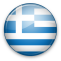 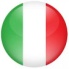 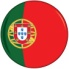 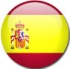 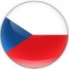 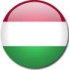 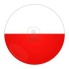 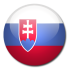 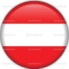 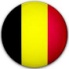 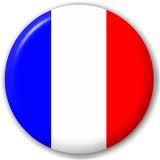 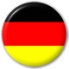 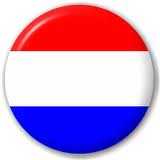 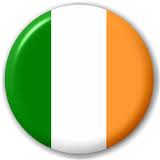 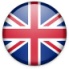 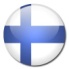 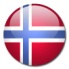 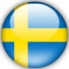 IE-UK
Nordics
PIIGS
Eastern Europe
ΕU Core
Note 1: Based on Pharmacy-Purchase-Prices (PPPs); Note 2: Numbers through the retail-pharmacy channel and for prescription-bound drugs only for all countries;; Note 3: AT=Austria; BE=Belgium; CZ=Czech Republic; FΙ=Finland; FR=France; DE=Germany; GR=Greece; HU=Hungary; IΕ=Ireland; IT=Italy; NL=Netherlands; NΟ=Norway; PL=Poland; PT=Portugal; ES=Spain; SE=Sweden; SΚ=Slovakia; UK=United Kingdom;
Source: IQVIA data (MAT/03/23), IQVIA analysis
A
B
C
On-patent drugs in Greece have one of the lowest average prices, compared to other EU countries with similar GDP per capita
GDPs and On-patent prices in EU
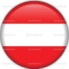 Austria
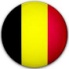 Belgium
Price per SU (in €/SU) and country GDP – (MAT/03/23)
Czech Republic
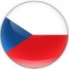 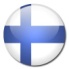 Finland
Price per SU
(€/SU)
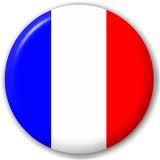 France
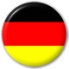 Germany
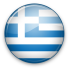 Greece
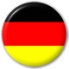 DE
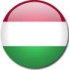 Hungary
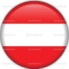 AT
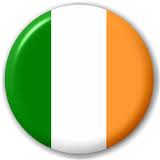 Ireland
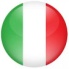 Italy
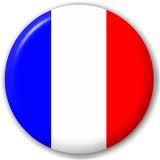 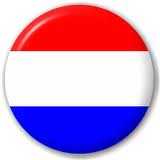 Netherlands
FR
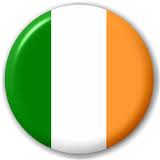 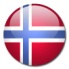 Norway
IE
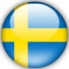 SE
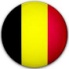 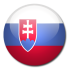 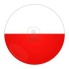 BE
Average price per SU 2.11 €
Poland
SK
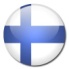 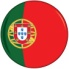 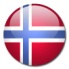 Portugal
FI
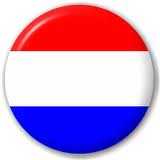 NO
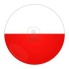 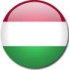 NL
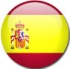 HU
Spain
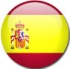 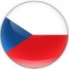 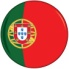 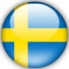 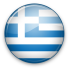 Sweden
PT
CZ
ES
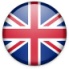 GR
UK
PL
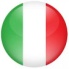 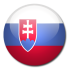 Slovakia
IT
United Kingdom
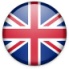 Country’s GDP/
capita($)
Note 1: Based on Pharmacy-Purchase-Prices (PPPs); Note 2: Numbers through the retail-pharmacy channel and for prescription-bound drugs only for all countries;
Source: IQVIA data (MAT/03/23); IQVIA analysis; GDP rates as per OECD data - US dollars/capita, 2022 or latest available
A
B
C
Off-patent products in Greece have the 4th lowest average price in EU
Off patent Prices in EU
Price per SU (in €/SU) for Off-patent (MAT/03/23) – Greece vs. European countries
Off-patent:
Price per SU
0.28€
Off-patent:
Price per SU
0.30€
Off-patent:
Price per SU
0.61€
Off-patent:
Price per SU
0.38€
Off-patent:
Price per SU
0.37€
Price per SU
(€/SU)
0.95
1.0
0.8
0.65
0.6
0.51
Average
0.50
0.45
0.45
0.44
0.38
0.37
0.4
0.40
0.31
0.31
0.31
0.29
0.28
0.27
0.27
0.24
0.24
0.2
0.0
GR
IT
PT
ES
CZ
HU
PL
SK
AT
BE
FR
DE
NL
IE
UK
FI
NO
SE
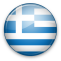 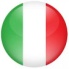 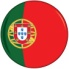 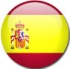 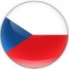 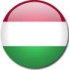 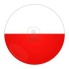 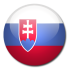 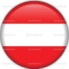 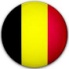 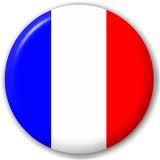 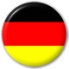 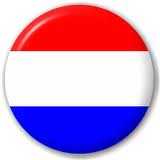 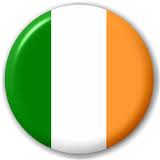 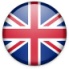 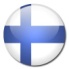 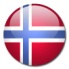 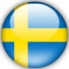 IE-UK
Nordics
PIIGS
Eastern Europe
ΕU Core
Note 1: Based on Pharmacy-Purchase-Prices (PPPs); Note 2: Numbers through the retail-pharmacy channel and for prescription-bound drugs only for all countries;; Note 3: AT=Austria; BE=Belgium; CZ=Czech Republic; FΙ=Finland; FR=France; DE=Germany; GR=Greece; HU=Hungary; IΕ=Ireland; IT=Italy; NL=Netherlands; NΟ=Norway; PL=Poland; PT=Portugal; ES=Spain; SE=Sweden; SΚ=Slovakia; UK=United Kingdom;
Source: IQVIA data (MAT/03/23), IQVIA analysis
A
B
C
The prices of the off-patent drugs in Greece are close to other EU countries with similar GDP per capita (apart from Slovakia)
GDPs and Off-patent prices in EU
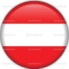 Austria
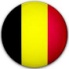 Belgium
Price per SU (in €/SU) and country GDP – (MAT/03/23)
Czech Republic
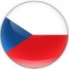 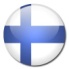 Finland
Price per SU
(€/SU)
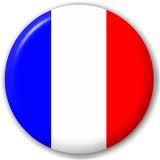 France
1.0
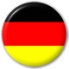 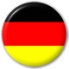 Germany
DE
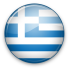 Greece
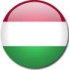 Hungary
0.8
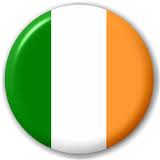 Ireland
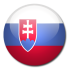 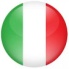 Italy
SK
0.6
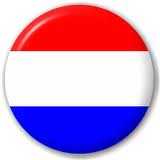 Netherlands
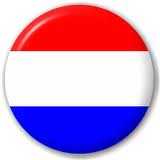 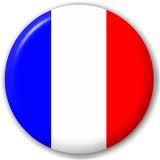 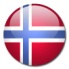 NL
Norway
FR
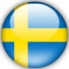 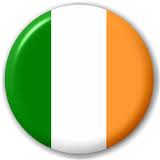 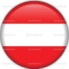 SE
AT
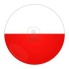 Poland
IE
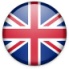 0.4
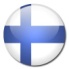 UK
FI
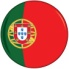 Average price per SU 0.40€
Portugal
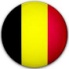 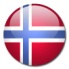 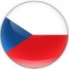 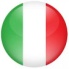 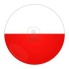 CZ
BE
NO
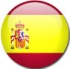 IT
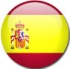 ES
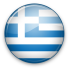 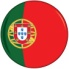 PL
Spain
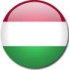 PT
GR
HU
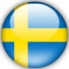 0.2
Sweden
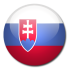 Slovakia
United Kingdom
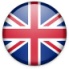 0.0
20,000
30,000
40,000
50,000
60,000
70,000
80,000
90,000
100,000
110,000
120,000
130,000
Country’s GDP/
capita($)
Note 1: Based on Pharmacy-Purchase-Prices (PPPs); Note 2: Numbers through the retail-pharmacy channel and for prescription-bound drugs only for all countries;
Source: IQVIA data (MAT/03/23); IQVIA analysis; GDP rates as per OECD data - US dollars/capita, 2022 or latest available
A
B
C
Generic products in Greece have the 2nd highest average price in EU, being 36% higher vs. EU average
Generics Prices in EU
Price per SU (in €/SU) for Generics (MAT/03/23) – Greece vs. European countries
Generics:
Price per SU
0.15€
Generics:
Price per SU
0.11€
Generics:
Price per SU
0.15€
Generics:
Price per SU
0.09€
Generics:
Price per SU
0.11€
Price per SU
(€/SU)
0.4
0.21
0.19
0.2
0.16
0.16
0.16
0.16
Average
0.15
0.15
0.15
0.14
0.12
0.12
0.12
0.12
0.14
0.10
0.10
0.09
0.09
0.0
GR
IT
PT
ES
CZ
HU
PL
SK
AT
BE
FR
DE
NL
IE
UK
FI
NO
SE
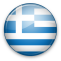 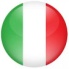 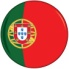 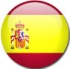 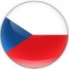 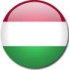 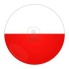 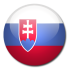 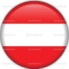 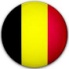 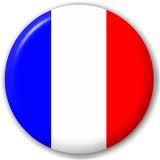 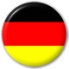 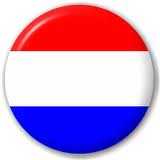 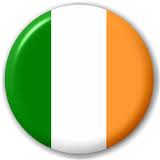 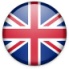 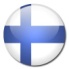 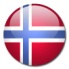 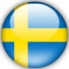 IE-UK
Nordics
PIIGS
Eastern Europe
ΕU Core
Note 1: Based on Pharmacy-Purchase-Prices (PPPs); Note 2: Numbers through the retail-pharmacy channel and for prescription-bound drugs only for all countries;; Note 3: AT=Austria; BE=Belgium; CZ=Czech Republic; FΙ=Finland; FR=France; DE=Germany; GR=Greece; HU=Hungary; IΕ=Ireland; IT=Italy; NL=Netherlands; NΟ=Norway; PL=Poland; PT=Portugal; ES=Spain; SE=Sweden; SΚ=Slovakia; UK=United Kingdom;
Source: IQVIA data (MAT/03/23), IQVIA analysis
A
B
C
Generic products in Greece have the highest average price, compared to other EU countries with similar GDP per capita
GDPs and Generics prices in EU
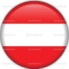 Austria
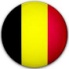 Belgium
Price per SU (in €/SU) and country GDP – (MAT/03/23)
Czech Republic
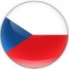 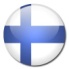 Finland
Price per SU
(€/SU)
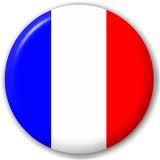 France
0.28
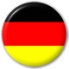 Germany
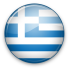 Greece
0.24
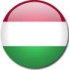 Hungary
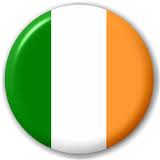 Ireland
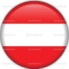 AT
0.20
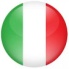 Italy
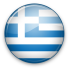 GR
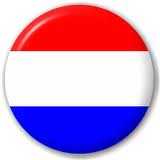 Netherlands
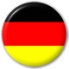 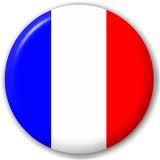 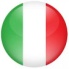 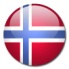 Norway
0.16
IT
FR
DE
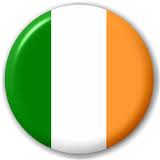 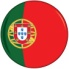 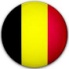 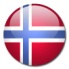 IE
PT
BE
NO
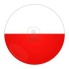 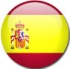 Poland
ES
Average price per SU 0.14 €
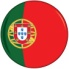 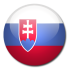 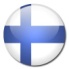 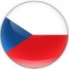 Portugal
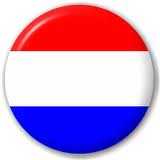 0.12
SK
CZ
FI
NL
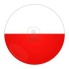 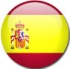 Spain
PL
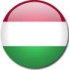 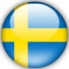 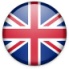 HU
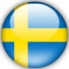 UK
SE
Sweden
0.08
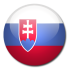 Slovakia
United Kingdom
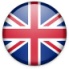 0.04
20,000
30,000
40,000
50,000
60,000
70,000
80,000
90,000
100,000
110,000
120,000
130,000
Country’s GDP/
capita($)
Note 1: Based on Pharmacy-Purchase-Prices (PPPs); Note 2: Numbers through the retail-pharmacy channel and for prescription-bound drugs only for all countries;
Source: IQVIA data (MAT/03/23); IQVIA analysis; GDP rates as per OECD data - US dollars/capita, 2022 or latest available
A
B
C
Greece has similar price distribution to Portugal, having most drugs at low price points
Sales distribution by price group (PPP level) – Prescription drugs
Value Sales by price group at PPP level – (MAT/03/23)
% PPP
ValueSales
>100€
2.6%
5.3%
6.6%
2.6%
10.9%
50.01-100€
10.1%
14.5%
14.8%
20.01-50€
17.0%
0-20€
50.6%
52.7%
52.6%
25.1%
28.8%
27.6%
11.9%
10.0%
10.4%
80.3%
13.8%
13.3%
15.3%
58.2%
51.1%
44.5%
23.6%
23.6%
22.2%
Analogue
countries
GR2
BE
ES
FR
IT
IE
PT
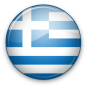 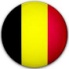 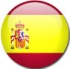 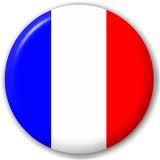 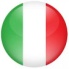 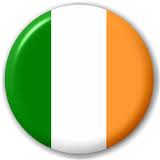 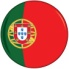 Note 1: Based on PPP of Mar-2023 for Greece; Note 2: Excluding L.3816 drugs for Greece; Note 3: Sales through the retail-pharmacy channel and for prescription-bound drugs only for all countries; Note 4: BE=Belgium; FR=France; GR=Greece; IΕ=Ireland; IT=Italy; PT=Portugal; ES=Spain; UK=United Kingdom;
Source: IQVIA data (MAT/03/23), IQVIA analysis
Pharma expenditure in retail channel per country was increased the last 3 years from ~3% (United Kingdom) to ~23% (Austria)
Pharma expenditure of Rx in retail channel per country
Pharma expenditure (in Billions €) of Rx per country – (MAT/03/23)
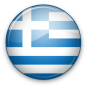 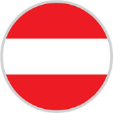 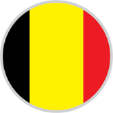 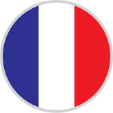 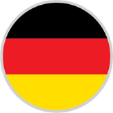 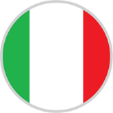 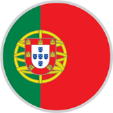 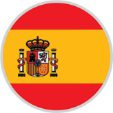 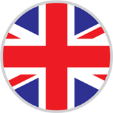 Note 1: Based on PPP of Mar-2023 for Greece; Note 2: Excluding L.3816 drugs for Greece; Note 3: Sales through the retail-pharmacy channel and for prescription-bound drugs only for all countries;
Source: IQVIA data (MAT/03/23), IQVIA analysis
UK and Germany have the highest market shares of generic drugs, while Portugal and Austria have the lowest
Market shares of Gx (in volume of standard units and value of sales) per country
Market shares of Gx per country – (MAT/03/23)
Value of sales
Volume of units
77%
75%
66%
55%
55%
49%
49%
46%
38%
38%
34%
34%
31%
24%
22%
18%
18%
14%
GR
UK
FR
PT
DE
IT
AT
ES
BE
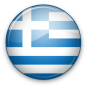 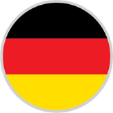 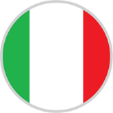 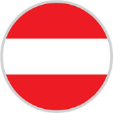 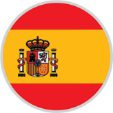 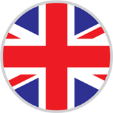 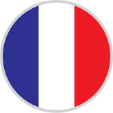 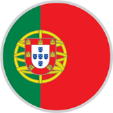 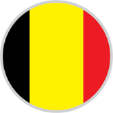 Note 1: Based on PPP of Mar-2023 for Greece; Note 2: Excluding L.3816 drugs for Greece; Note 3: Sales through the retail-pharmacy channel and for prescription-bound drugs only for all countries; Note 4: GR=Greece; AT=Austria; BE=Belgium; FR=France; DE=Germany; IT=Italy; PT=Portugal; ES=Spain; UK=United Kingdom;
Source: IQVIA data (MAT/03/23), IQVIA analysis
Please contact us for more information
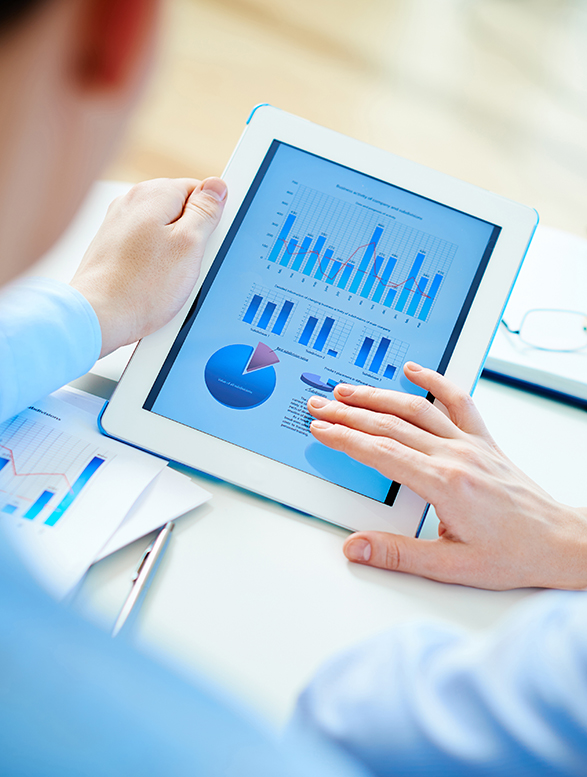 Nikos Kostaras
General Manager, Greece
Telephone: +30 6947 008 207E-Mail: NKostaras@gr.imshealth.com
Konstantinos Georgiou
Head of Consulting, Greece
Telephone: +30 6908 445 281E-Mail:konstantinos.georgiou@iqvia.com
Petros Vamvakaris
Sr. Consultant, Greece
Telephone: +30 6947 306 872
E-Mail: petros.vamvakaris@iqvia.com
Thank you